Unit 4 –Section 3 “Rational Exponents”
Objectives Covered

The student will be able to write a radical using rational exponents

The student will be able to evaluate a rational exponent using radicals.
Translating  POSITIVE Rational Exponents into Radicals and Vice Versa
Translating  POSITIVE Rational Exponents into Radicals and Vice Versa
Translating NEGATIVE Rational Exponents into Radicals and Vice Versa
Simplifying Rational Exponents
Radicals to Rational Exponents
Closing Questions
Directions: Respond to the following questions. Be prepared to discuss your answers with the class.
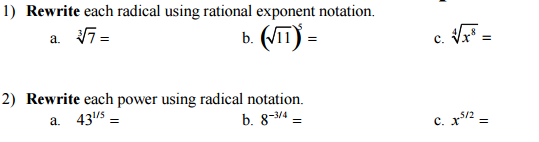 Homework Assignment
Announcements